Городской сетевой интернет-проект«История одной книги»

Виртуальная выставка книг «Удивительный мир книги»
Выставка книг о природе
Автор: Путинцева Маргарита,обучающаяся 
4б класса МОУ СШ№2
Руководитель: КоршуноваОльга Викторовна
Муниципальное  общеобразовательное  учреждение«Средняя школа №2» г.Переславль-Залесский 2018
Георгий Скребицкий«Лесной голосок»
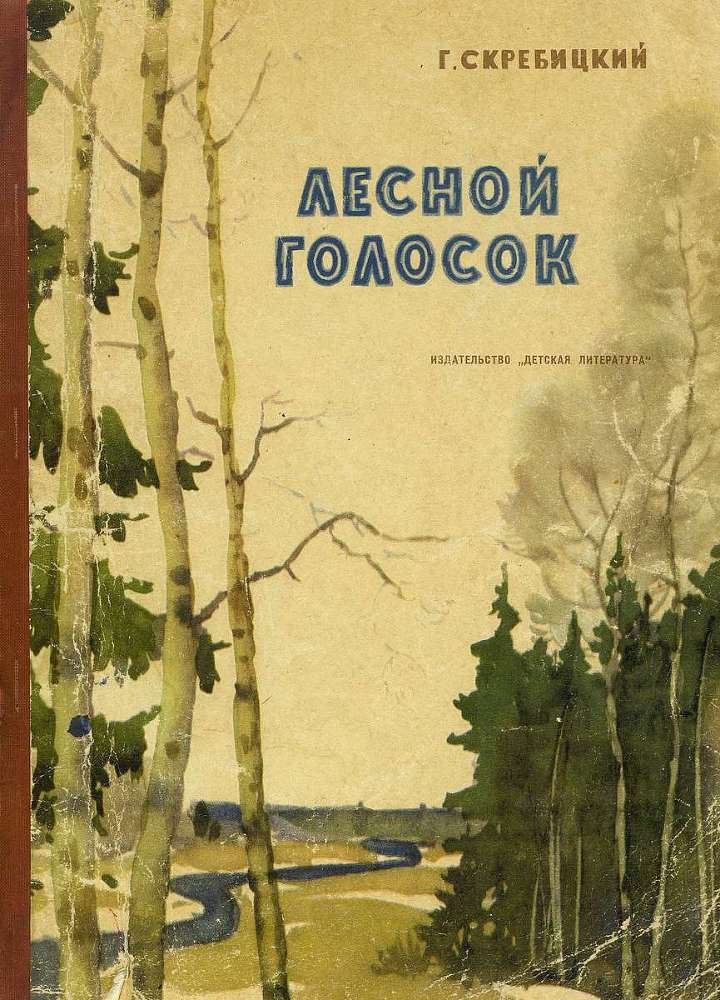 https://libking.ru/books/child-/child-prose/603787-2-georgiy-skrebitskiy-lesnoy-golosok-sbornik.html#book
Константин Паустовский«Барсучий нос»
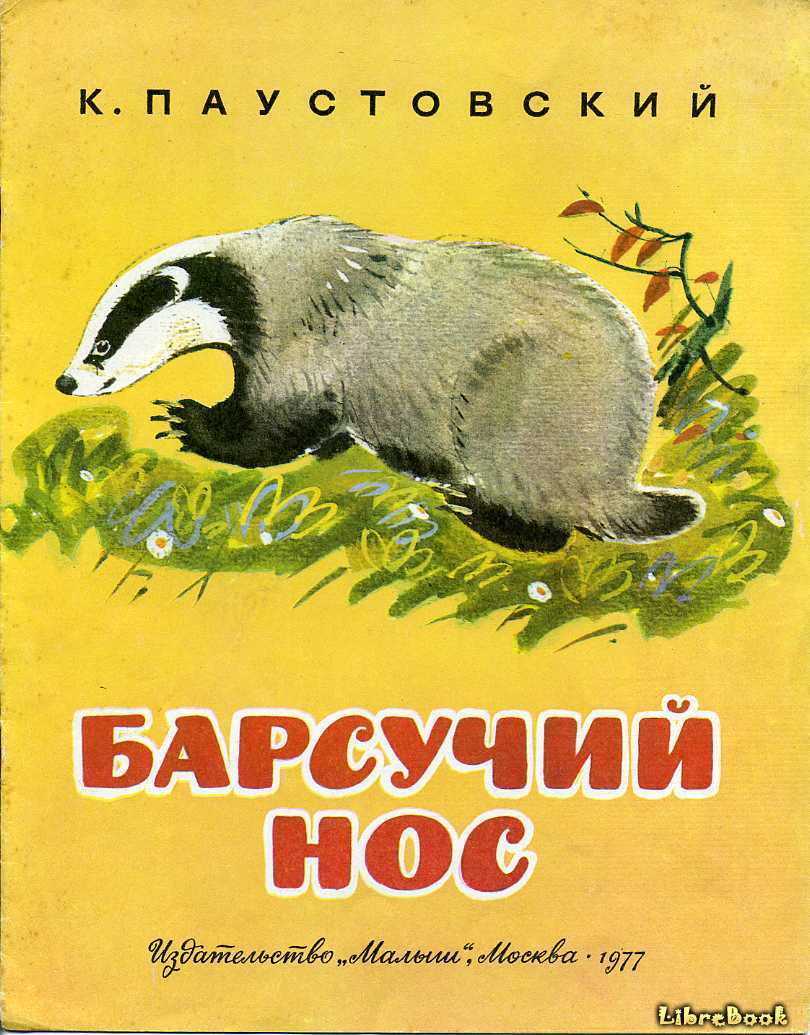 http://paustovskiy-lit.ru/paustovskiy/text/rasskaz/barsuchij-nos.htm
Виталий Бианки«Синичкин календарь»
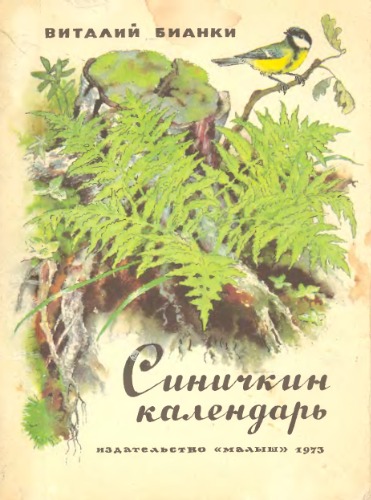 https://skazki.rustih.ru/vitalij-bianki-sinichkin-kalendar/